Россия
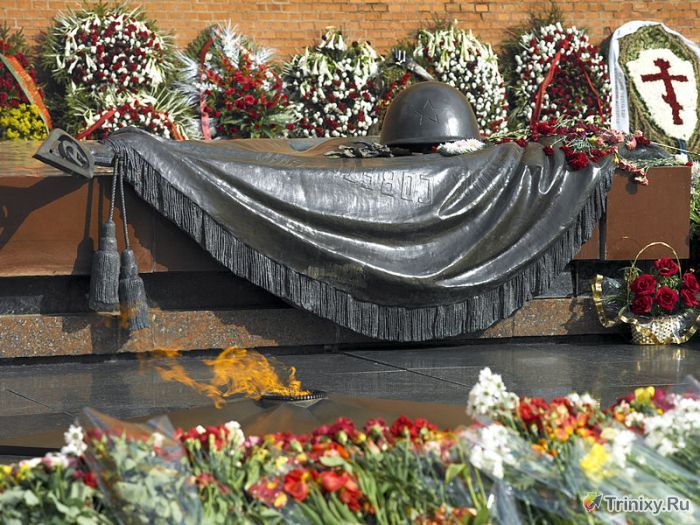 США
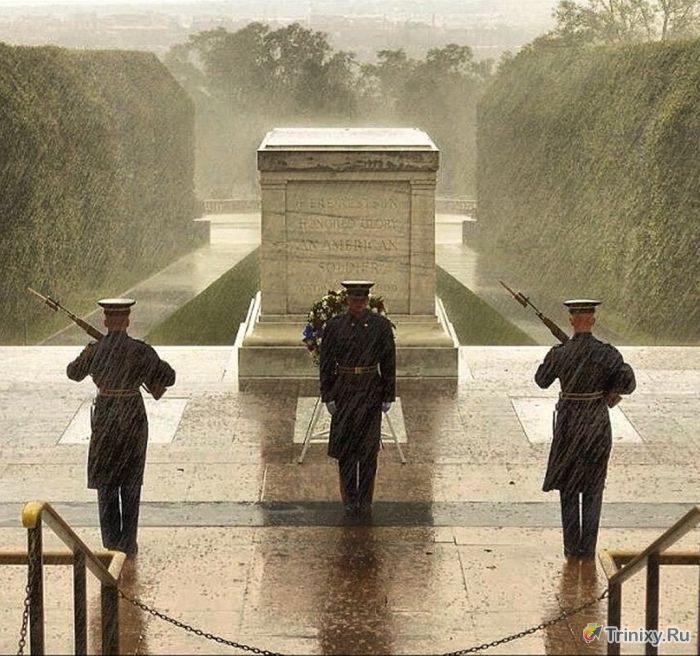 Италия
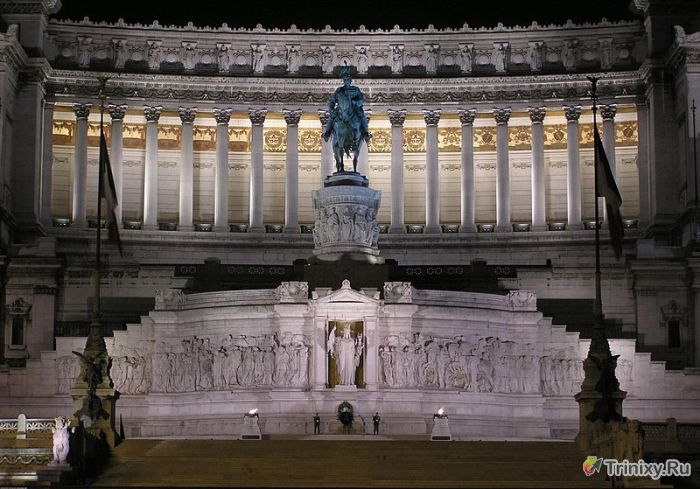 Бразилия
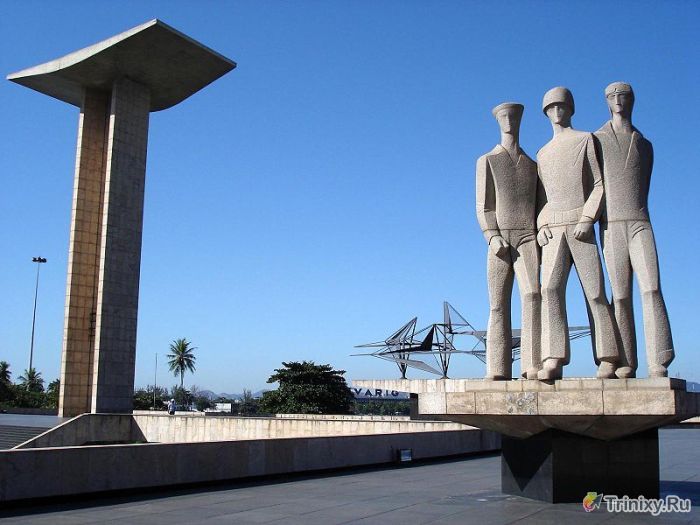 Венесуэла
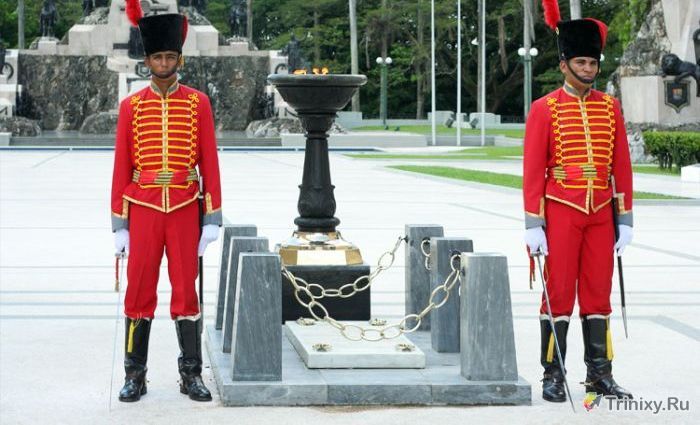 Испания
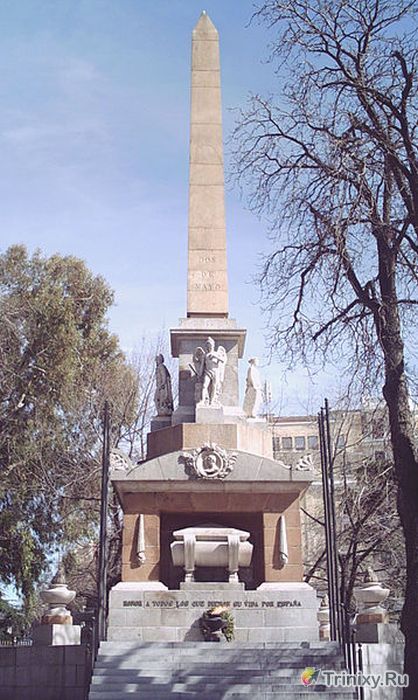 Португалия
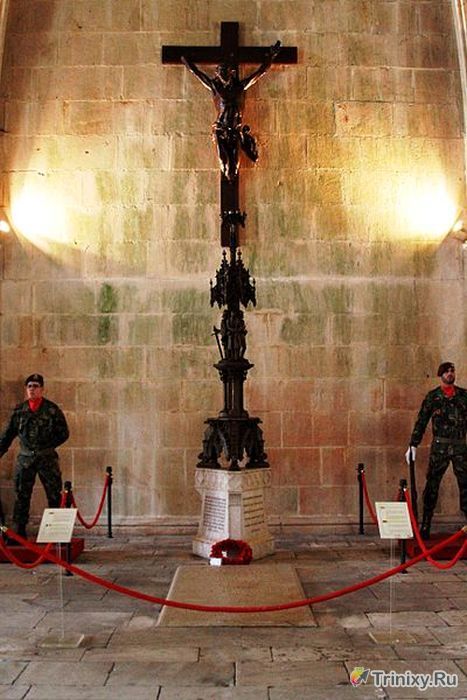 Сомали
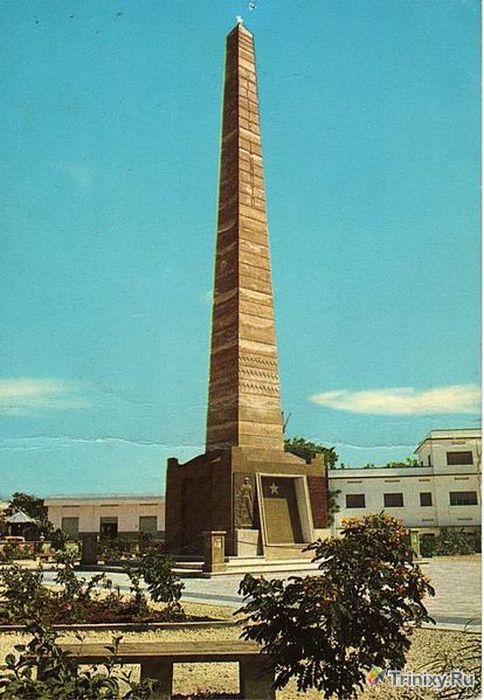 Япония
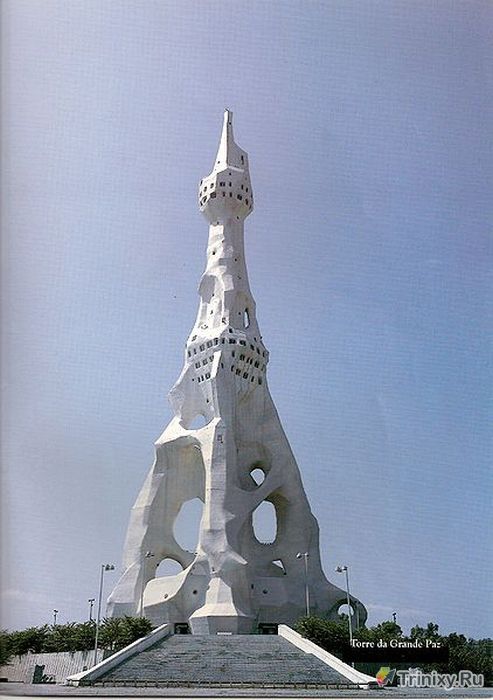 Эстония
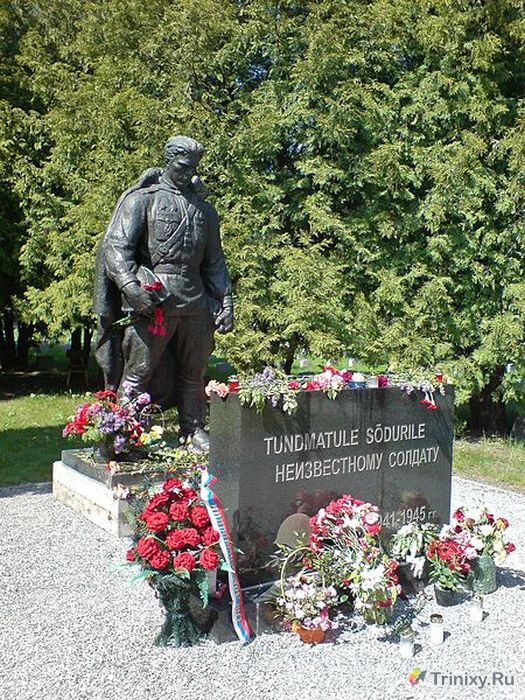 Австралия
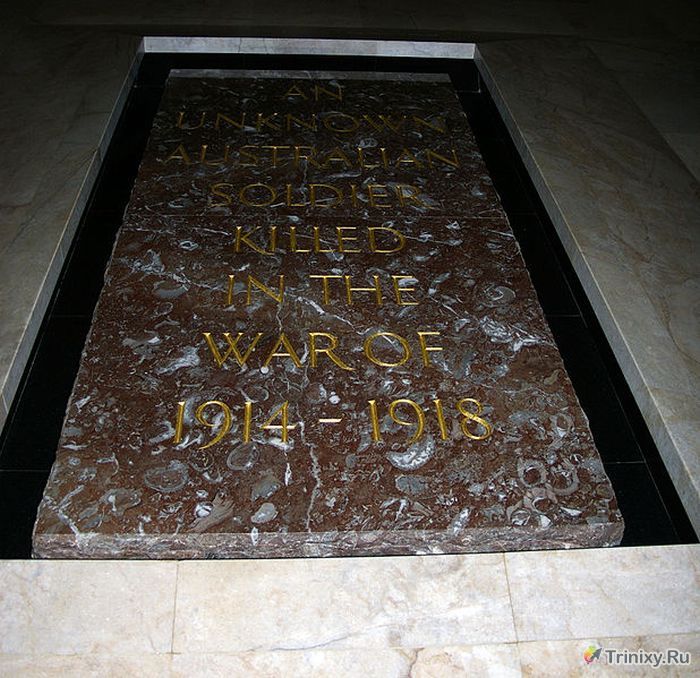 Украина
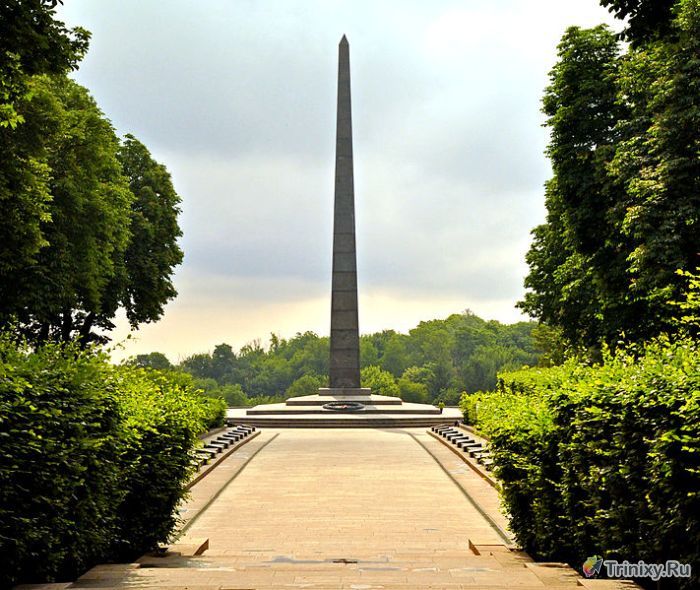 Литва
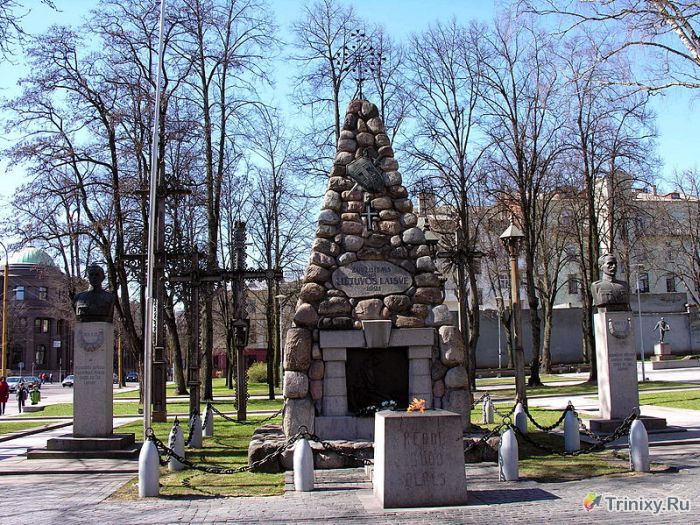 Турция
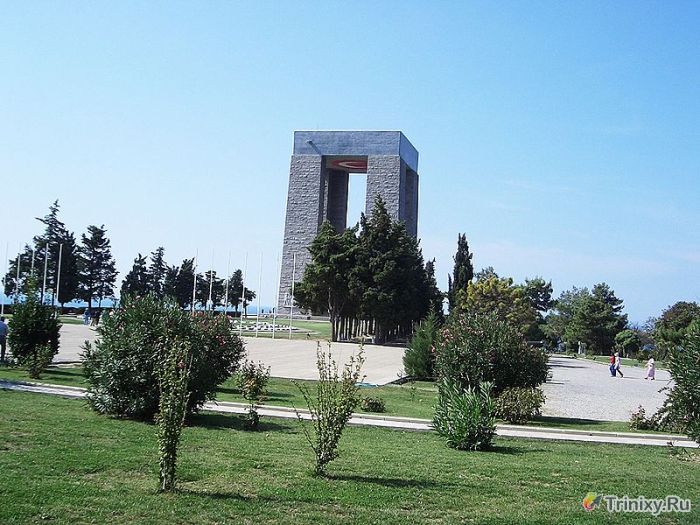 Индия
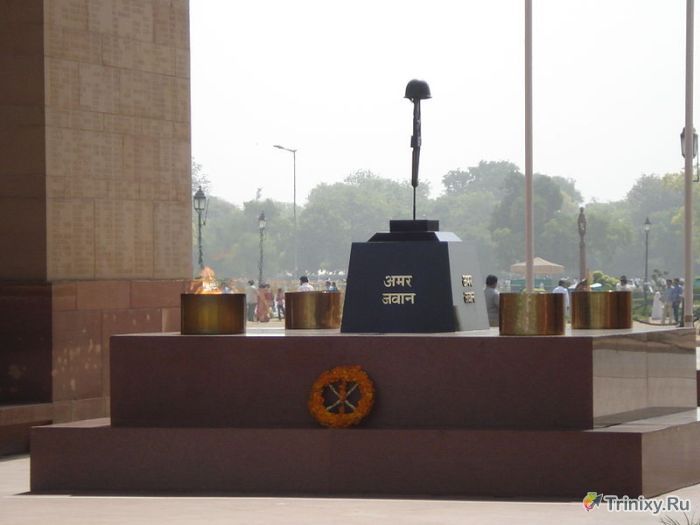 Германия
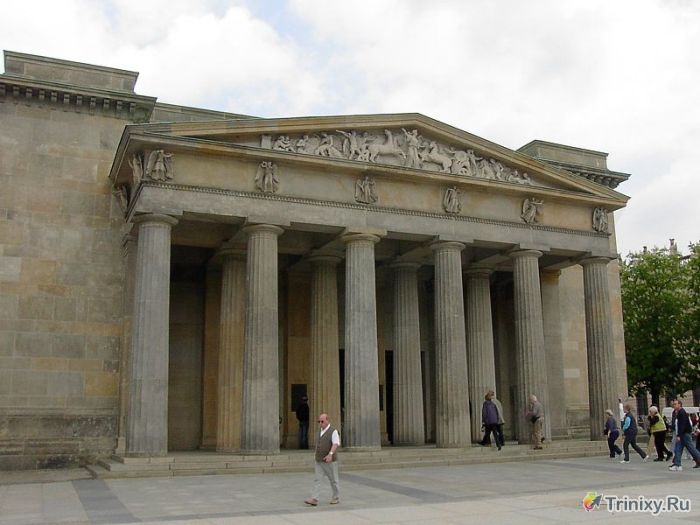 Бельгия
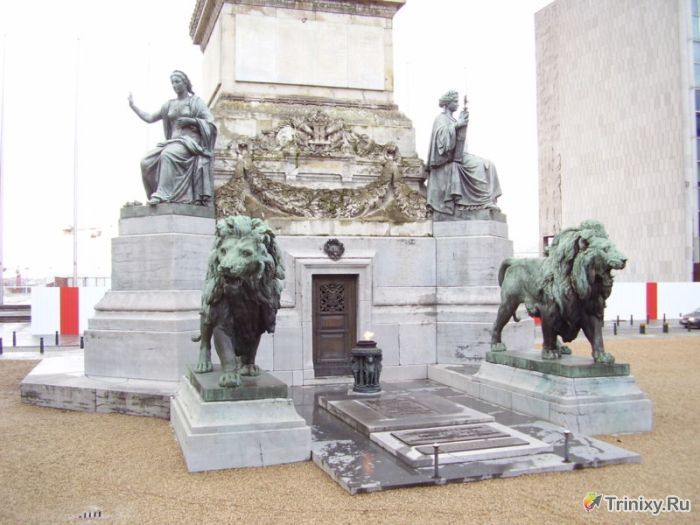 Перу
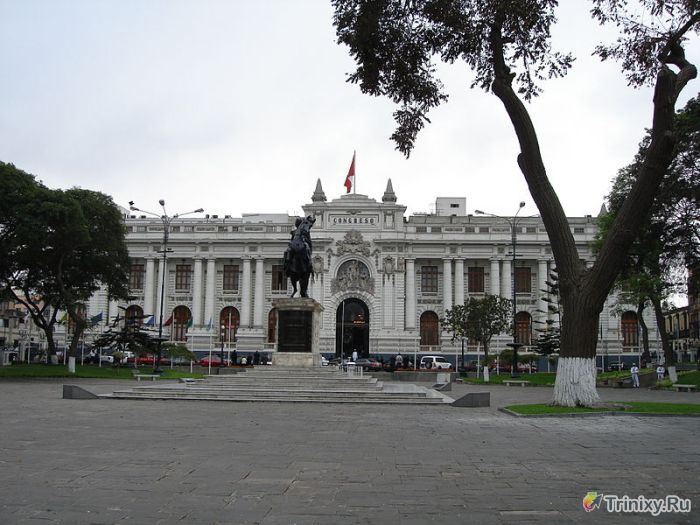 Греция
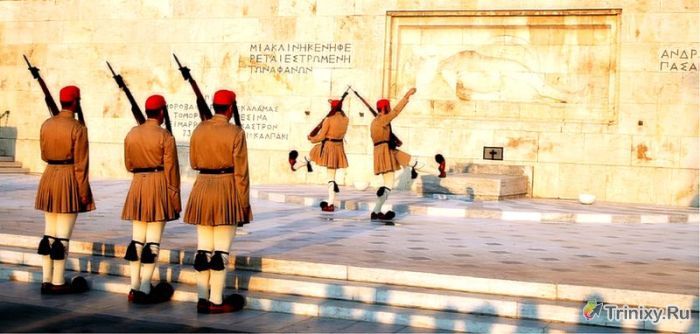 Аргентина
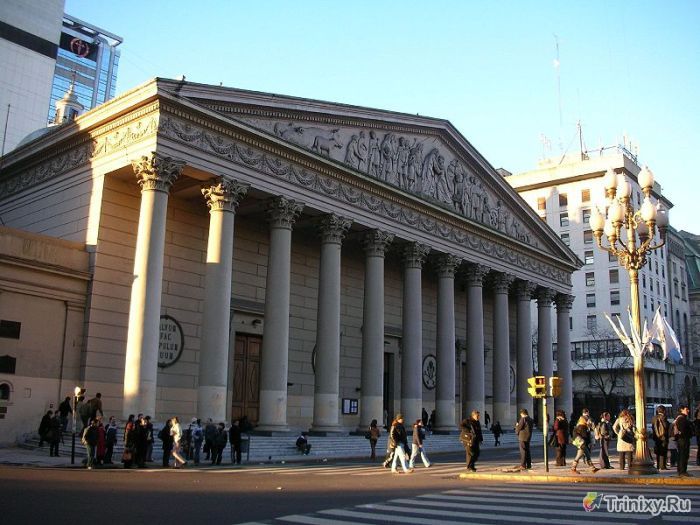 Израиль
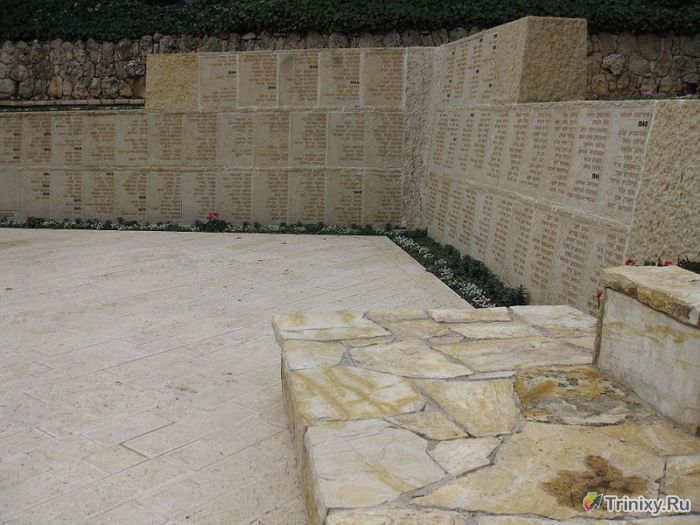 Венгрия
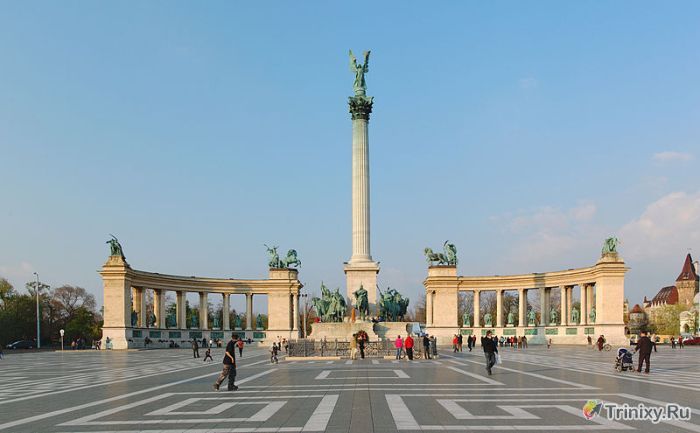 Намибия
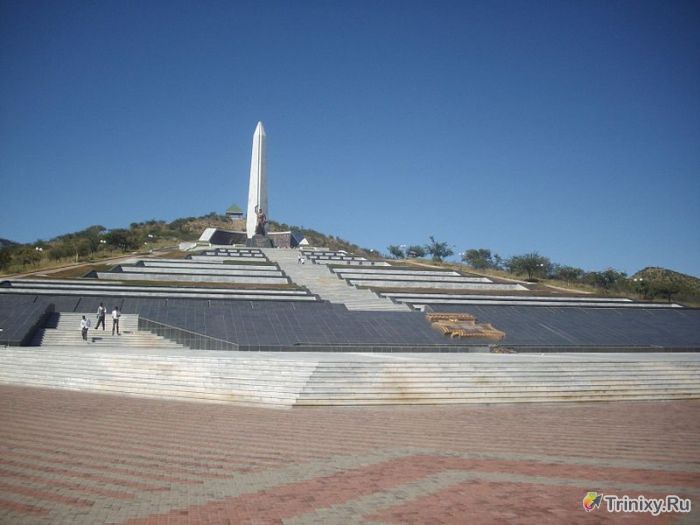 Сербия
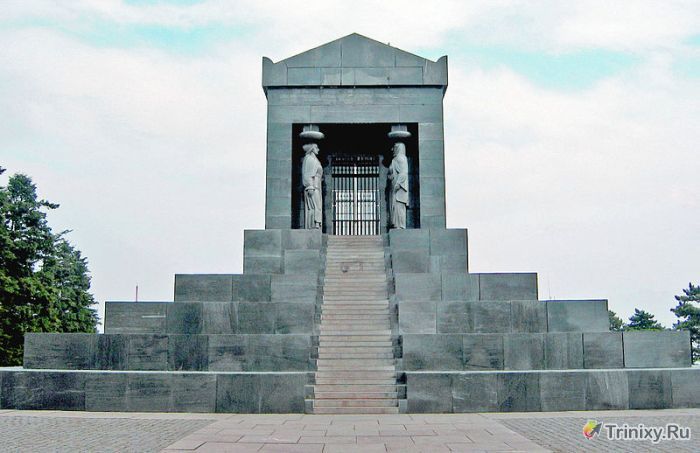 Египет
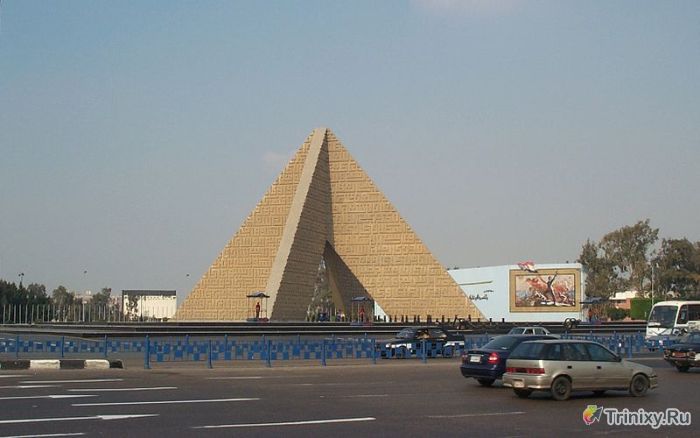 Чешская республика
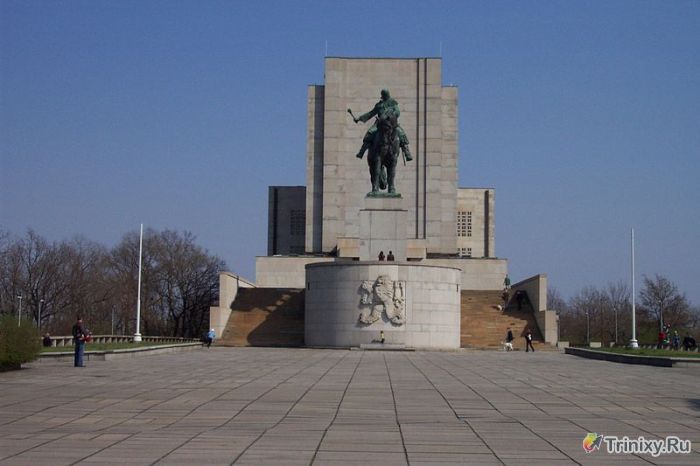 Румыния
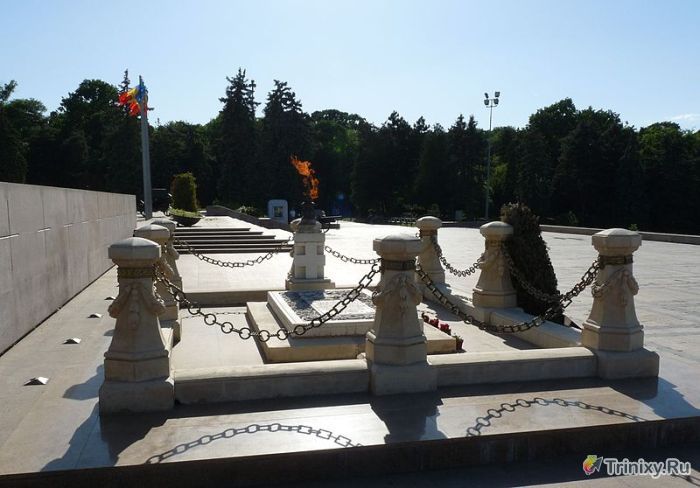 Австрия
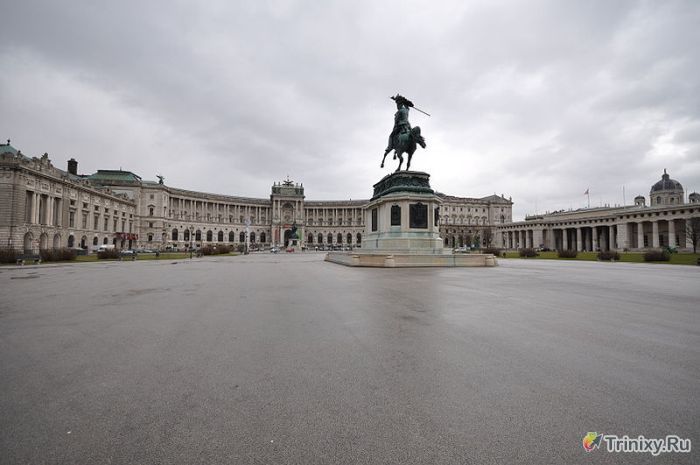 Сирия
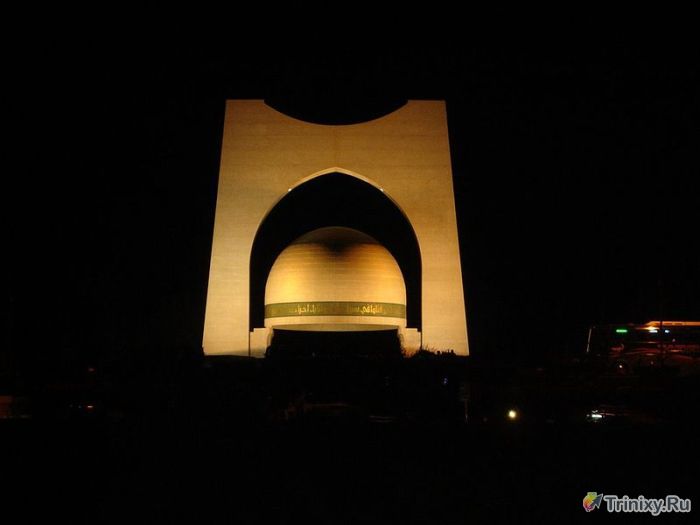 Канада
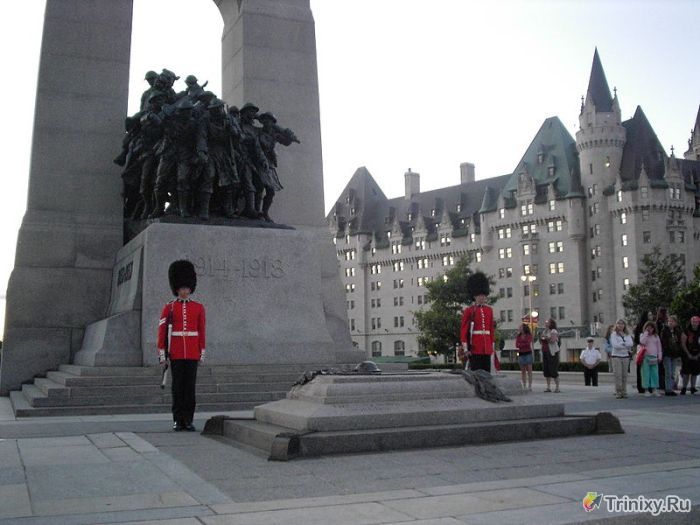 Болгария
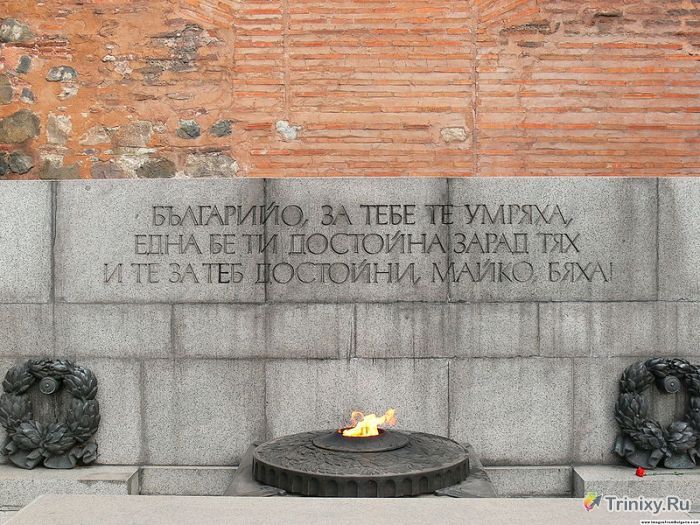 Польша
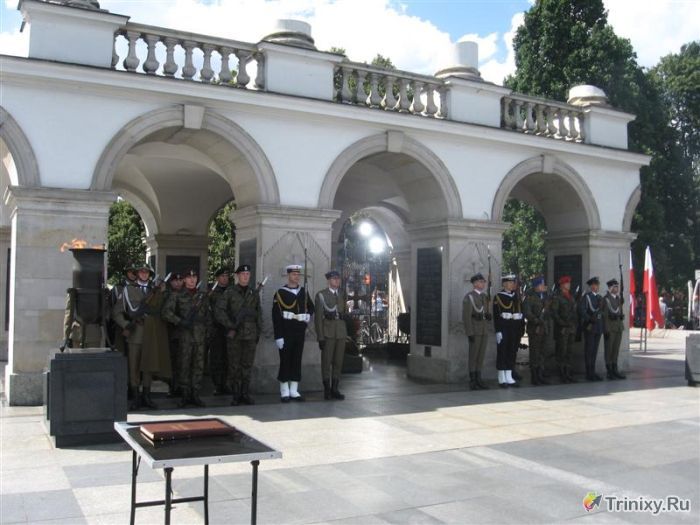 Индонезия
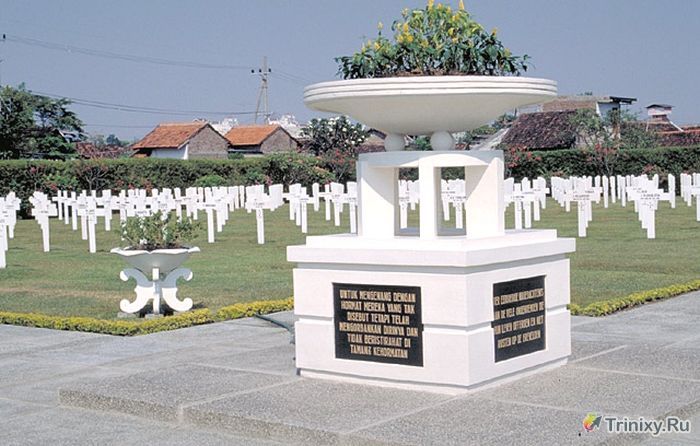 Малайзия
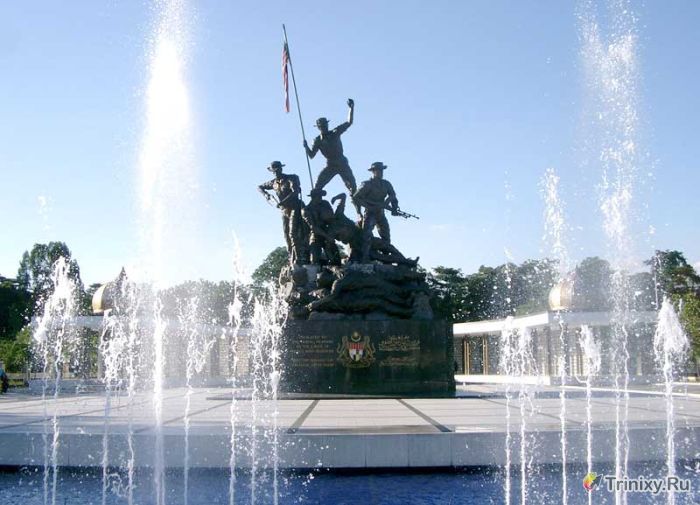 Франция
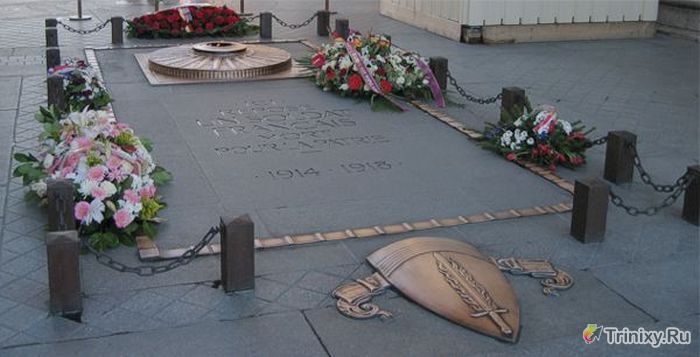 Великобритания
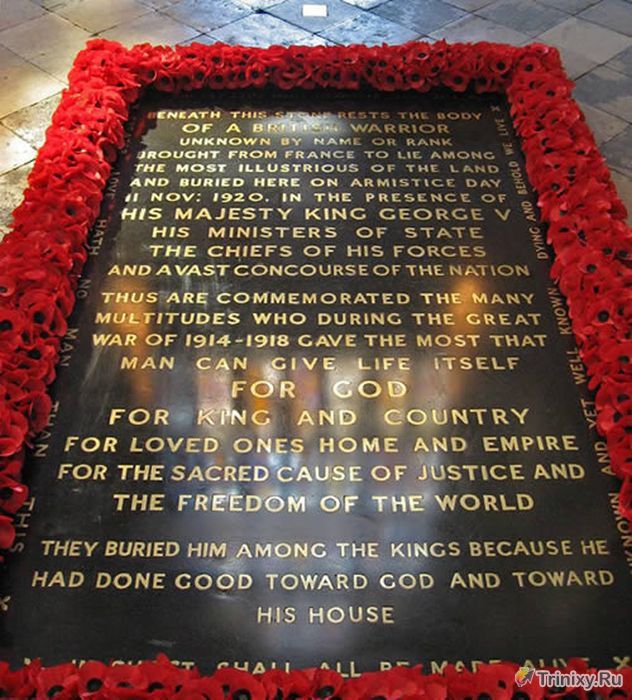 Финляндия
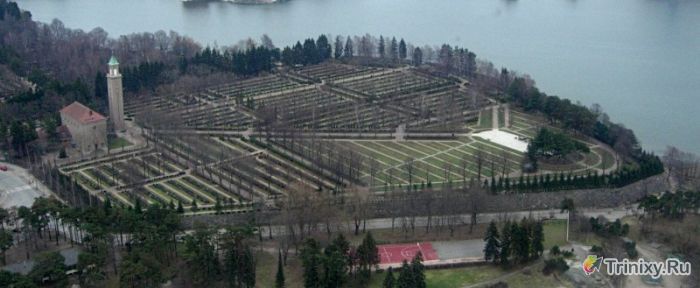